Achondroplasia.expert literature review
April 2024
Achondroplasia.expert is organized and funded by BioMarin. This material has been developed in conjunction with the Achondroplasia.expert Editorial Committee.
For Healthcare Professionals Only© BioMarin 2024. All Rights Reserved. EUCAN-VOX-00452 07/24
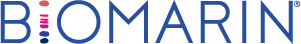 Growth-promoting effects of vosoritide▼ in children with achondroplasia aged ≥10 years at treatment initiation: Results from a Phase 3 extension study
Age- and sex-specific AGVs in males and females
Increase in growth for children with ACH was demonstrated with vosoritide in clinical trials
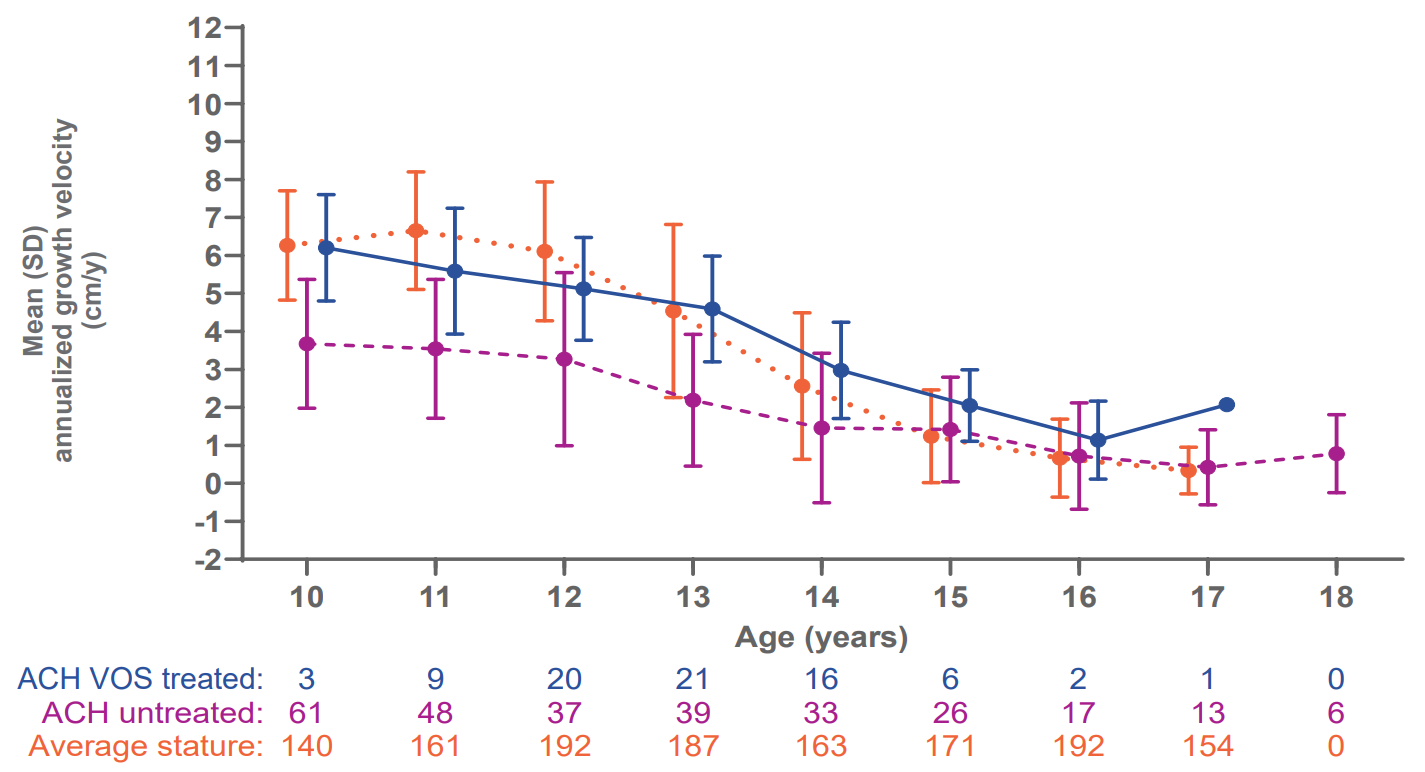 Females
Males
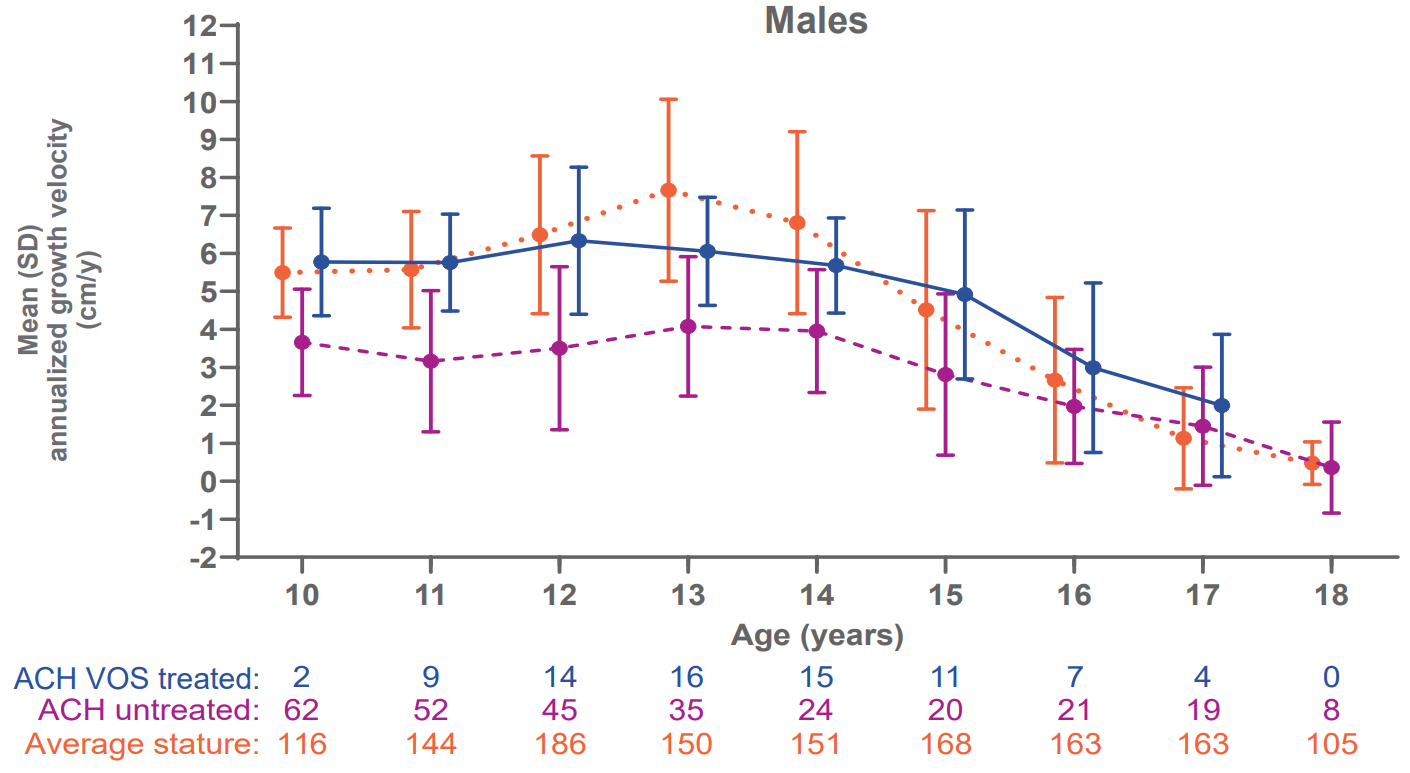 Vosoritide has been shown to improve height Z-score in children with achondroplasia aged 0–5 years* versus a placebo after 52 weeks 
The efficacy and safety of vosoritide treatment in children aged 10 years or older is reported here
OLE study following a 52-week Phase 3 placebo-controlled trial
Efficacy was assessed using 12-month-interval AGV referenced to ACH untreated AGV and average-stature AGV
Safety was assessed with AE rate
Bone age/chronological age ratio
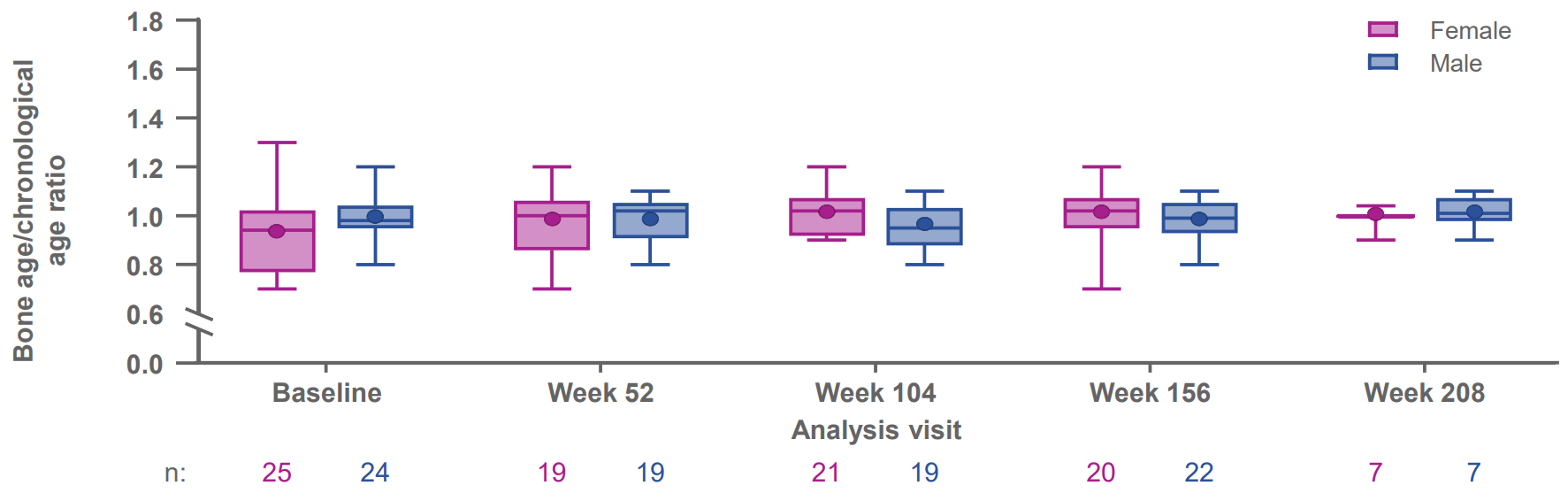 Vosoritide treatment had no adverse effects on bone age in male or female children
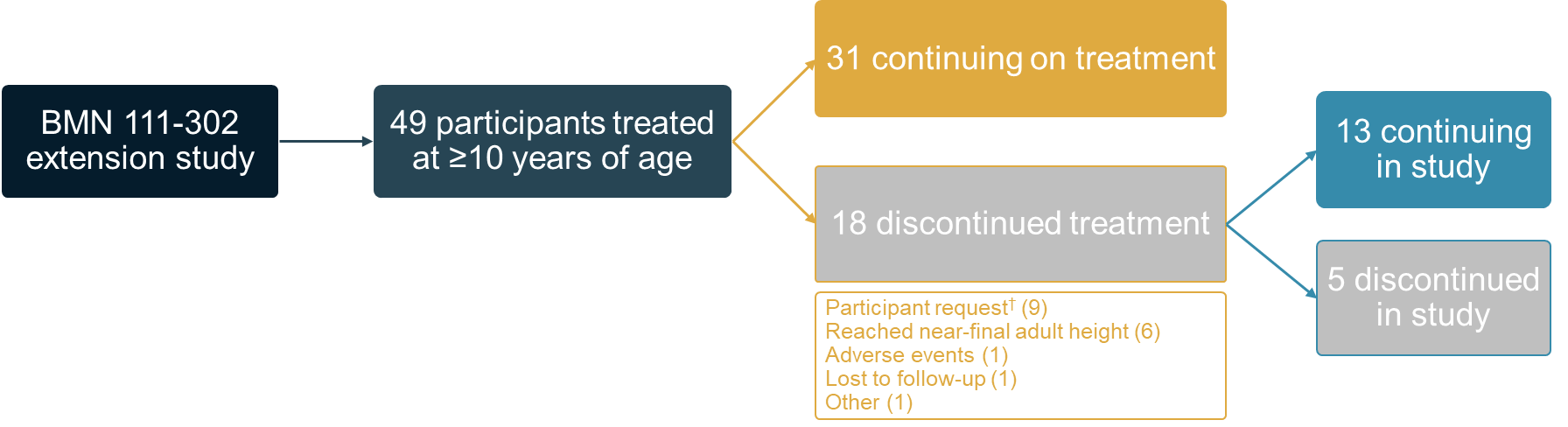 AGV improvement persisted during the later stages of puberty and growth benefits occurred regardless of Tanner stage
Vosoritide was well tolerated and improved AGV in children even when starting treatment at adolescence
▼This medicinal product is subject to additional monitoring. This will allow quick identification of new safety information. Healthcare professionals are asked to report any suspected adverse reactions. The PI and AE reporting are available at the end of this slide deck. AE, adverse event; AGV, annual growth velocity; EMA, European medicines agency; OLE, open-label extension. *EMA indication: ≥4 months–5years, youngest patient aged 4.4 months † Nearing final adult height, limb lengthening, injection burden, or other. Savarirayan R, et al. Presented at the Pediatric Endocrine Society’s 2024 Annual Meeting; May 2–5, 2024
New treatments for children with achondroplasia
Achondroplasia is the most common form of heritable SD with an estimated prevalence of 4–6 per 100,000 births.
Other therapies in clinical development
Long-acting form of CNP: Navepegritide (Ascendis)
Phase 2 completed and administered as QD SC injection 
FGFR1–3 inhibitor: Infigratinib (QED)
Phase 2 completed and administered as QD oral tablets
Soluble form of FGFR3: Recifercept (Pfizer)
Phase 2 trial ceased and administered as SC injection 
FGFR3 monoclonal antibody: SAR442501 (Sanofi)
Ongoing lead-in growth study; administered as BIW SC injection 
Histamine receptor 1 blocker: Meclizine 
Phase 1a and administered orally once and twice per day
FGF2 inhibitor: RBM-007 (Ribomic)
Phase 1 RNA aptamer; administered via weekly SC injections
From early infancy, medical complications can occur that necessitate regular monitoring to manage and detect clinical symptoms
This review outlines new and emerging therapies targeting the underlying parthenogenesis of achondroplasia
Approved therapies
Precision treatment: Vosoritide (BioMarin)
Initially approved by the EMA in August 2021
CNP analogue administered by QD SC injection
Blocks gain-of-function FGFR3 signal at RAF1
Approved for use in infants 4 months of age and older whose epiphyses are not closed
Multiple treatments are in development for children with achondroplasia, but ongoing long-term studies are needed to outline safety and efficacy measures beyond linear growth, aiming to improve QoL and the surgical and medical burden of achondroplasia
BIW, twice a week; CNP, C-type natriuretic peptide; EMA, European medicines agency; FGFR, fibroblast growth factor receptor 3; QD, daily; QoL, quality of life; SC, subcutaneous; SD, skeletal dysplasia. 
Savarirayan R, et al. Lancet Child Adolesc Health 2024;8:301–10
ACH.expert VOXZOGO▼ (vosoritide)  Prescribing Information Slide
VOXZOGOÒ▼ (vosoritide) Prescribing Information
Achondroplasia.expert may contain promotional material on BioMarin products, which is displayed based on the prescribing information approved by the European Medicines Agency – EMA

Access the latest API: VOXZOGOÒ▼ (vosoritide) 
Within your downloaded Zip File, you will find a copy of the latest Prescribing Information 
The latest API can also be accessed on Achondroplasia.expert – Prescribing Information
The prescribing information must form part of the promotional material and must not be separate from it
Achondroplasia.expert Terms and Conditions